Ba-da-Bing! Using the IIS SEO Toolkit to Improve your Site’s Ranking
Andrew Westgarth
Monday 07th March 2011
DotNetDevNet Bristol
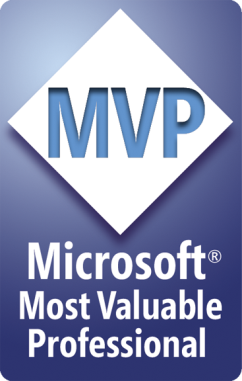 07/03/2011
Who Am I?
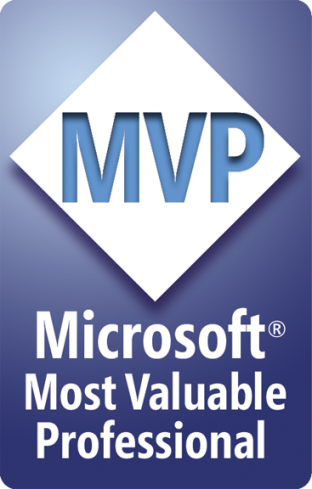 ASP.Net Code Monkey
Co-Founder of North East Bytes (NEBytes)
User group for IT Pros and Devs in NE
Very Interested in Wartime exploits of 617 Squadron – the Dam Busters
Microsoft Most Valuable Professional for Internet Information Services (IIS)
mail@hawaythelads.co.uk
Twitter.com/apwestgarth
www.andrewwestgarth.co.uk/blog
16/06/2010
www.andrewwestgarth.co.uk/blog
2
Web Platform Installer
Get it from www.microsoft.com/web 
Install 
Services
Frameworks
Tools
Applications
07/03/2011
Search……..
How do search engines work?
What impacts optimisation?
Best Practices
IIS SEO Toolkit
Site Analysis
Features
Robots
Sitemap and Sitemap Editor
Extensibility
07/03/2011
Search Engine Optimisation
is the process of improving the volume or quality of traffic to a web site or a web page (such as a blog) from search engines via "natural" or un-paid ("organic" or "algorithmic") search results as opposed to other forms of search engine marketing (SEM) which may deal with paid inclusion. (Wikipedia)
07/03/2011
[Speaker Notes: Why be bothered about SEO – different studies have found that on average a minimum of 50% of traffic originates from Search Engines.]
Search Engine Mechanics
Discover Reference to your Site
Requests Robots file
Processes Url
07/03/2011
[Speaker Notes: Usually finds sites through referral from another web site or through submitting your url to the Search Engine

Robots Exclusion Protocol or REP
List of Files/Directories it should not visit
Discovers Sitemaps through it

If url is allowed by Robots, then it is processed.
Downloads resource; analyses content; discovers links on it and continues the cyclic process]
What Can Impact SEO
Content
Content Relevance
Links
Navigation/Organisation
07/03/2011
[Speaker Notes: Content
Proper page form and html usage
Title, Keywords, Headings, Link Text, Bolded Text, etc
Lost content (404)
Content Relevance
Is your Web Site considered an authority in the community?
How fresh is the content?
Links
External and Internal
The more the better (quality matters)
Navigation/Organisation
Clear/Consistent navigation into and around your site
Valid Markup
Does not require authentication, cookies, sessions, scripts, objects, referral, etc.]
Best Practices
Maximise the time spent by the crawlers on your site
Provide as much information as possible using Text
Optimal & Simple Navigation
07/03/2011
[Speaker Notes: Use Robots.txt to filter non-relevant areas
User Sitemaps to guide crawlers to difficult places
Clear descriptive internal links to content
Avoid duplicating content

Use Title, Heading, Description, Keywords, Bolded Text, Alt Text, <noscript> etc
Use proper HTML semantics to highlight importance

Ensure JavaScript is not required to access pages
If using images/RIA make sure to provide textual representation

Beware of Malware, Hidden Text, Too many arguments in URLs, Login pages, unnecessary redirects]
Straightforward?
Site’s can grow to a huge size so how do you track everything?
07/03/2011
[Speaker Notes: Is the content and structure of my site optimized for a search engine to crawl it?
How do I ensure that all external links on my site are valid?
If I change something on my site – what will it break?
Are all pages on my site easily discoverable?
Do all pages on my site load correctly?
Is robots.txt too restrictive or too permissive?
Is sitemap.xml up to date with valid URL’s?
What are the most difficult to access pages?
Has anybody inserted a reference to a bad web site?
What has changed since last time I analyzed the site?
Etc…]
IIS SEO Toolkit
Analyses your site and helps to fix common SEO Problems
Looks at your site for the perspective of a Search Engine
Run at at each stage of development, staging, production
Three Main Features
Site Analysis
Robots Editor
Sitemap and Sitemap Index Editor
07/03/2011
Features
Integrated with IIS7/7.5
Analyse local and remote sites
Over 45 best-practices included
Powerful Query Engine
Extensible
07/03/2011
[Speaker Notes: Integration
Built on IIS7 Admin Tool Framework
Requires Vista, Windows 7, Windows Server 2008
Analyse
Run in own development or staging environments
Run against ANY web server and ANY framework
Keep history and track changes over time, compare side-by-side older versions
Best Practices
Built-in Reports, also include performance analysis
Query Engine
Create your own queries
Save/Open existing queries to reanalyse after making site changes
Extensible
Add your own parsing logic
Add your own violation detection logic
Extend the User Interface with your own functionality]
Included Rules
07/03/2011
DEMO
Site Analysis
07/03/2011
Robots Editor
Tool to generate Robots.txt files
Support for Physical and virtual locations
Testing using Site Analysis
07/03/2011
Sitemap and Sitemap Index Editor
Tool to create Sitemap and Sitemap Index files
Physical and Virtual Locations
Automatically fills additional data based on content
07/03/2011
DEMO
Robots, Sitemap and Sitemap index editor
07/03/2011
Extensibility
Provided by Microsoft.Web.Management.SEO.Client.dll
Three main points
Crawler Module
Site Analyzer Extension
Sitemap Extension
07/03/2011
[Speaker Notes: Crawler Module
	provide custom parsing logic for new content types, and extend the set of violations with your own

Site Analyzer Extension
	Extend the Site Analysis UI with your own set of tasks

Sitemap Extension
	Extend the Sitemaps UI with your own set of tasks]
DEMO
Extensibility
07/03/2011
Questions and Resources
IIS.Net – Main IIS Resource Site
Carlos Aguilar’s Blog – http://blogs.msdn.com/carlosag
Consolidated IIS RSS Feed - http://blogs.iis.net/rawmainfeed.aspx 
My Blog – http://www.andrewwestgarth.co.uk/blog
Twitter – http://twitter.com/apwestgarth
07/03/2011